Chapter 16
Purchasing and
Inventory Control
Section 16.1
Purchasing
Learning Objectives
16.1-1 Discuss two types of organizational buyers.
16.1-2 List steps of the purchasing process.
Key Terms
business purchasing 
organizational buyer
purchasing agent
buyer
purchasing process
electronic data interchange (EDI)
bid
negotiation
economy of scale
purchase order (PO)
receiving record
marking 
invoice
terms for delivery
free on board (FOB)
quality control
Essential Question
How do buyers decide what inventory they are going to stock?
Business Purchasing
Business purchasing is acquiring goods or services to accomplish the goals of an organization 
An organizational buyer handles all the purchasing duties for a business or an organization 
Purchasing agents
Buyers
Business Purchasing (Continued)
Purchasing agents buy goods and services the company needs internally to operate its business 
Also called specialized purchasers, or purchasing managers 
Often need technical knowledge about the company’s products or production processes
Business Purchasing (Continued)
Wholesale and retail buyers purchase goods for the sole purpose of reselling them to customers 
Also called professional buyers, retail buyers, or merchandise managers
In a very important position because their decisions have a major effect on the success of the business
Purchasing Process
The purchasing process is a series of steps a purchasing agent or buyer takes to buy goods and services for a business 
Electronic data interchange (EDI) is the standard transfer of electronic data for business transactions between organizations
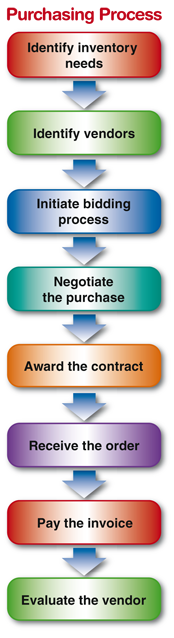 Goodheart-Willcox Publisher
Purchasing Process (Continued)
Identify inventory needs
Inventory is adjusted to meet those needs
Information about products and trends is important because inventory is purchased before the business needs it
Purchasing Process (Continued)
Identify vendors
Vendors are companies that sell products to other businesses
Also known as suppliers
There might be many from which to choose
Service quality, product quality, and pricing can greatly differ by vendor
Purchasing Process (Continued)
Initiate the bidding process
The bidding process is a series of steps the buyer takes to obtain the best price for a purchase 
A bid is a formal written proposal that lists all the goods and services that will be provided, their corresponding prices, and the timeline for delivery
Purchasing Process (Continued)
Negotiate the purchase
Negotiation is when individuals come together in an attempt to reach an agreement 
Involves
Getting a good price and payment schedule for the goods, as well as timely delivery
Confirming quality and value
Scale discounts
Purchasing Process (Continued)
Quality and value
Value is getting the highest quality for the lowest price
Buyers must understand how quality and price affect value in their industries to negotiate the best deals
Purchasing Process (Continued)
Economies of scale
A quantity discount is a reduced per-item price based on the number purchased, to encourage larger orders
Economy of scale is the decrease in unit cost of a product resulting from large scale manufacturing operations
Purchasing Process (Continued)
Award the contract
Done by notifying the vendor that its bid was accepted and completing a purchase order for the product
A purchase order (PO) is a form a buyer sends to the vendor to officially place an order
Purchasing Process (Continued)
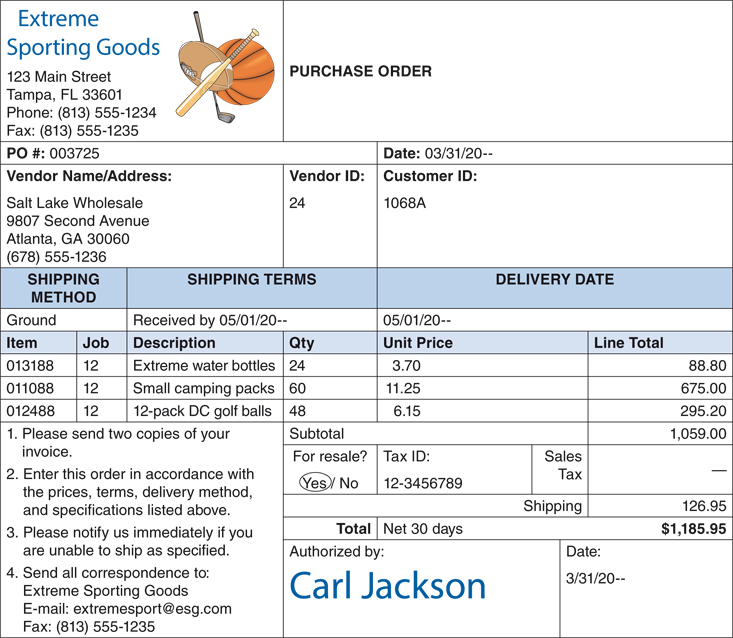 Goodheart-Willcox Publisher
Purchasing Process (Continued)
Receive the order
A packing list lists the contents of the package
Also called a packing slip
Included in a shipment of goods
A receiving record is the form on which all merchandise received is listed as it comes into the place of business
Marking is attaching the price to each item that will be sold
Purchasing Process (Continued)
Pay the invoice
An invoice is a vendor bill requesting payment for goods shipped or services provided
Large businesses often have a formal process for payment and approval of invoices that includes management
Purchasing Process (Continued)
Discounts
A cash discount is usually a percentage deducted from the total invoice amount, offered to encourage a customer to pay a bill early
Often show up in a format similar to 2/10, net 30
Purchasing Process (Continued)
Terms for delivery are the delivery arrangements made between the buyer and seller 
Free on board (FOB) indicates which party has liability for the shipment if damages are incurred and at what point ownership of the goods changes hands
FOB shipping point means the buyer is responsible and pays for shipping
FOB destination point means the seller is responsible until the shipment reaches the buyer
Purchasing Process (Continued)
Evaluate the vendor
Quality control is checking goods as they are produced or received to ensure the quality meets expectations
Often done after receiving the vendor’s invoice
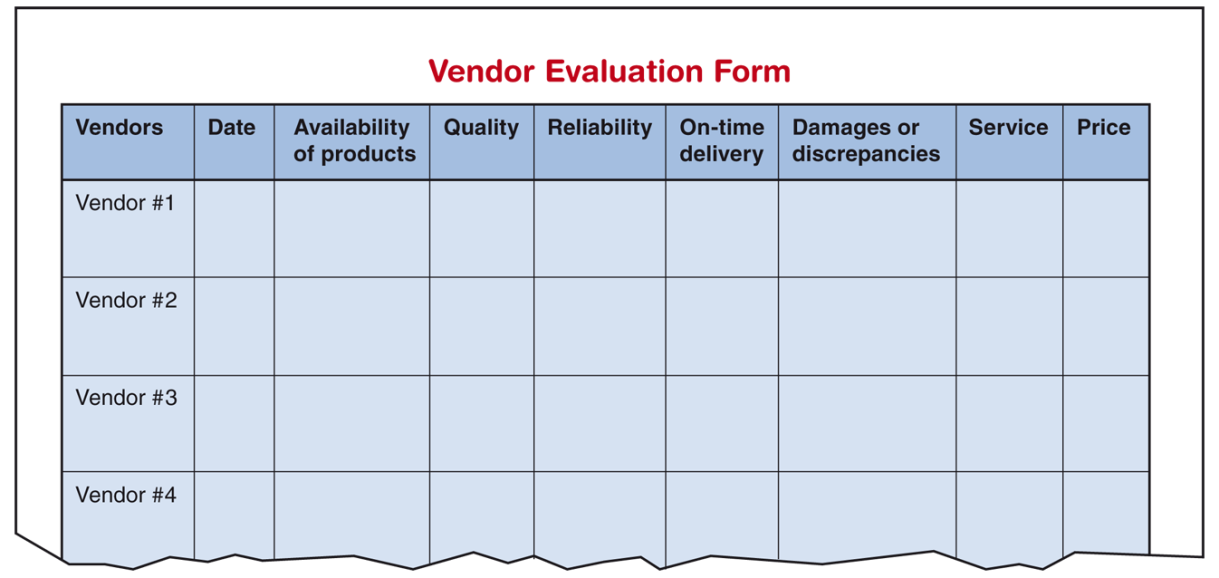 Goodheart-Willcox Publisher
Section 16.1 Review
Why do purchasing agents buy goods and services?
	Purchasing agents buy goods and services the company needs internally to operate its business. The goods purchased are not resold to customers; rather, they are used within the organization.
Section 16.1 Review (Continued)
Why do buyers for a business purchase products?
	They purchase products that the business will not use, but resell to customers.
What is the bidding process?
	The bidding process is a series of steps the buyer takes to obtain the best price for a purchase.
Section 16.1 Review (Continued)
What does negotiating a purchase involve?
	Negotiating a purchase involves getting a good price and payment schedule for the goods, as well as timely delivery. It also includes confirming quality and value, as well as scale discounts.
Section 16.1 Review (Continued)
Explain the difference between FOB shipping point and FOB destination point.
	FOB shipping point means the buyer is responsible and pays for shipping. FOB destination point means the seller is responsible until the shipment reaches the buyer. The seller pays the shipping.
Section 16.2
Inventory Control
Learning Objectives
16.2-1 Explain inventory management.
16.2-2 Describe inventory-control systems.
16.2-3 Identify the role of sales forecasting in inventory management. 
16.2-4 Discuss inventory shrinkage.
Key Terms
inventory management
stockout
reorder point
buffer stock
carrying costs 
physical inventory 
perpetual inventory-control system
manual-tag system
unit-control system
point-of-sale (POS) software
radio frequency identification (RFID)
periodic inventory-control system
just-in-time (JIT) inventory-control system
80/20 inventory rule
turnover rate
inventory shrinkage
internal theft
external theft
Essential Question
Why is it important for a business to manage its inventory?
Managing Inventory
Inventory management is ordering the goods, receiving them into stock on arrival, and paying the supplier or vendor
When managing inventory, three factors need to be considered: 
Lead time 
Stock needs
Carrying costs
Managing Inventory (Continued)
Lead time is the total time it takes from placing an order until it is received
Can be days, weeks, or longer, depending on the product and vendor
Must be taking into consideration when planning for inventory purchases
Managing Inventory (Continued)
A stockout is running out of stock 
The reorder point is the point at which a business orders more of a product before the inventory gets too low
Managing Inventory (Continued)
Buffer stock is additional stock kept above the minimum amount required to meet forecasted sales
Also known as safety stock
Helps prevent the business from running out of stock
Anticipation stock is the necessary extra stock of products that sell more in certain seasons
Managing Inventory (Continued)
Carrying costs are directly related to holding inventory and are part of inventory management 
Capital costs
Handling costs
Storage costs
Inventory-risk costs 
Inventory insurance costs
Managing Inventory (Continued)
Capital costs are related to borrowing cash from lenders to purchase inventory from vendors
Handling costs are related to the physical handling of the inventory and any necessary clerical work
Storage costs are paid for renting warehouse space or building a company-owned warehouse
Managing Inventory (Continued)
Inventory-risk costs include the cost of inventory shrinkage, slow-moving inventory, damaged or obsolete inventory, and nonselling merchandise that must be destroyed or donated for a tax write-off
Inventory insurance costs include premiums and taxes that are calculated as a percentage of the inventory value
Managing Inventory (Continued)
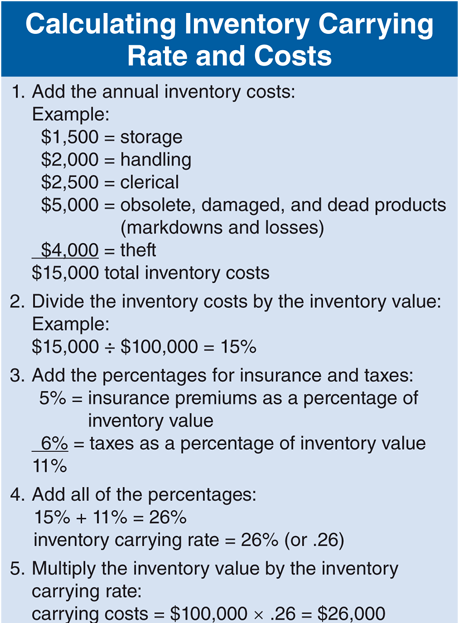 Goodheart-Willcox Publisher
Inventory-Control Systems
Primary types of retail inventory-control systems
Perpetual
Periodic
Just-in-time
A physical inventory is an actual count of all items in inventory at one time
Inventory-Control Systems (Continued)
Perpetual inventory
A perpetual inventory-control system is a method of counting inventory that shows the quantity on hand at all times
Two types
Manual
Computerized
Inventory-Control Systems (Continued)
In a manual perpetual inventory-control system, the inventory is calculated by physically counting and recording individual items 
A manual-tag system tracks sales by removing price tags when the products are sold 
A unit-control system uses a visual determination to decide when more stock is needed
Can be done by looking at the inventory or using bin tickets
A bin ticket is a tiny card placed by the product
Inventory-Control Systems (Continued)
Most businesses use computerized inventory-control systems for more control and information
Point-of-sale (POS) software electronically records each sale when it happens by scanning product bar codes
Radio frequency identification (RFID) uses computer chips attached to inventory items and radio frequency receivers to track inventory
Inventory-Control Systems (Continued)
A periodic inventory-control system involves taking a physical count of merchandise at regular periods, such as weekly or monthly
Actual inventory is not accurate on a day-to-day basis
Typically used by small businesses or businesses without inventory software
Inventory-Control Systems (Continued)
The just-in-time (JIT) inventory-control system keeps a minimal amount of production materials or sales inventory on hand at all times
Materials are made available just in time for the next link in the supply chain to use them
Reduces losses and possible damage to products sitting on shelves or with expiration dates
Sales Forecasting to Manage Inventory
Sales forecasting based on previous sales history helps businesses plan for upcoming inventory needs
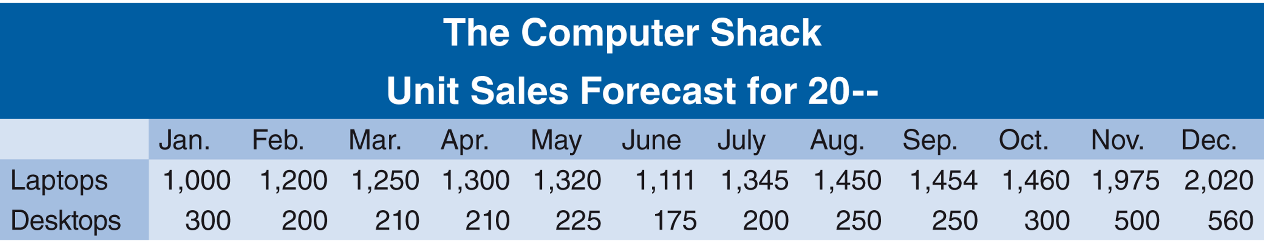 Goodheart-Willcox Publisher
Sales Forecasting to Manage Inventory (Continued)
The 80/20 inventory rule states that 80 percent of the sales for a business comes from 20 percent of its inventory
The productive inventory is the 20 percent of the inventory that produces the most sales
Helps a buyer determine which merchandise to keep in stock at higher levels
Sales Forecasting to Manage Inventory (Continued)
A turnover rate is the number of times inventory has been sold during a time period, usually one year
Also called a turnover ratio
A ratio is a way to see how two numbers compare to each other 
     cost of goods sold      = turnover rate
   average inventory value
Inventory Shrinkage
Inventory shrinkage is the difference between the perpetual inventory and the actual physical inventory
Data-input errors can occur during receiving, stocking, or selling
Product damage can occur when products are being moved from the receiving dock to storage to store shelves 
Theft can be from employees or outsiders
Inventory Shrinkage (Continued)
Internal theft is committed by an employee of a store, a supplier, or a delivery company
Also called employee theft
The source of most inventory shrinkage
External theft is stealing by people who are not employed by or otherwise associated with the retailer
A shoplifter is a person posing as a customer who takes goods from the store without paying for them
Discouraged by installation of closed-circuit television (CCTV) and video-security systems
Section 16.2 Review
What is lead time?
	Lead time is the total time it takes from placing an order until it is received.
List examples of carrying costs.
	(Any) Capital costs; handling costs; storage costs; inventory-risk costs; and inventory insurance costs.
Section 16.2 Review (Continued)
How often should a business conduct a physical inventory?
	It is important to conduct a physical inventory once or twice a year.
State the turnover-rate formula.
	    cost of goods sold      = turnover rate
	average inventory value
Section 16.2 Review (Continued)
Provide examples of how businesses might discourage theft.
	To discourage theft, CCTV and video-security systems can be installed. Sensing devices placed on merchandise, ringing alarms, and security guards also help to prevent theft. The obvious presence of security measures cuts down on stealing.